A Quick Review 
of 
Integration by Parts
By Dr. Isabel Darcy, 
Dept of Mathematics and AMCS, 
University of Iowa
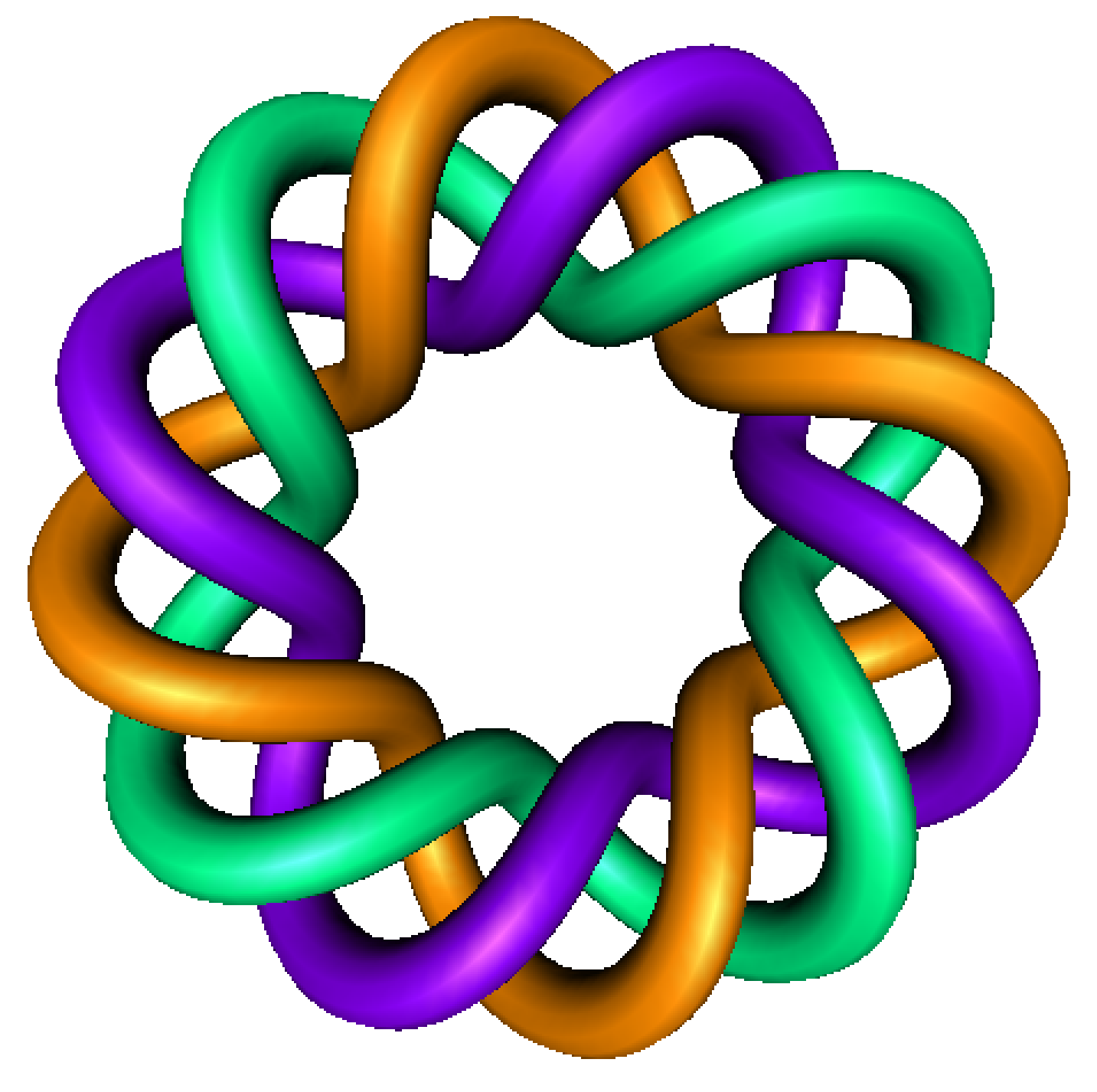 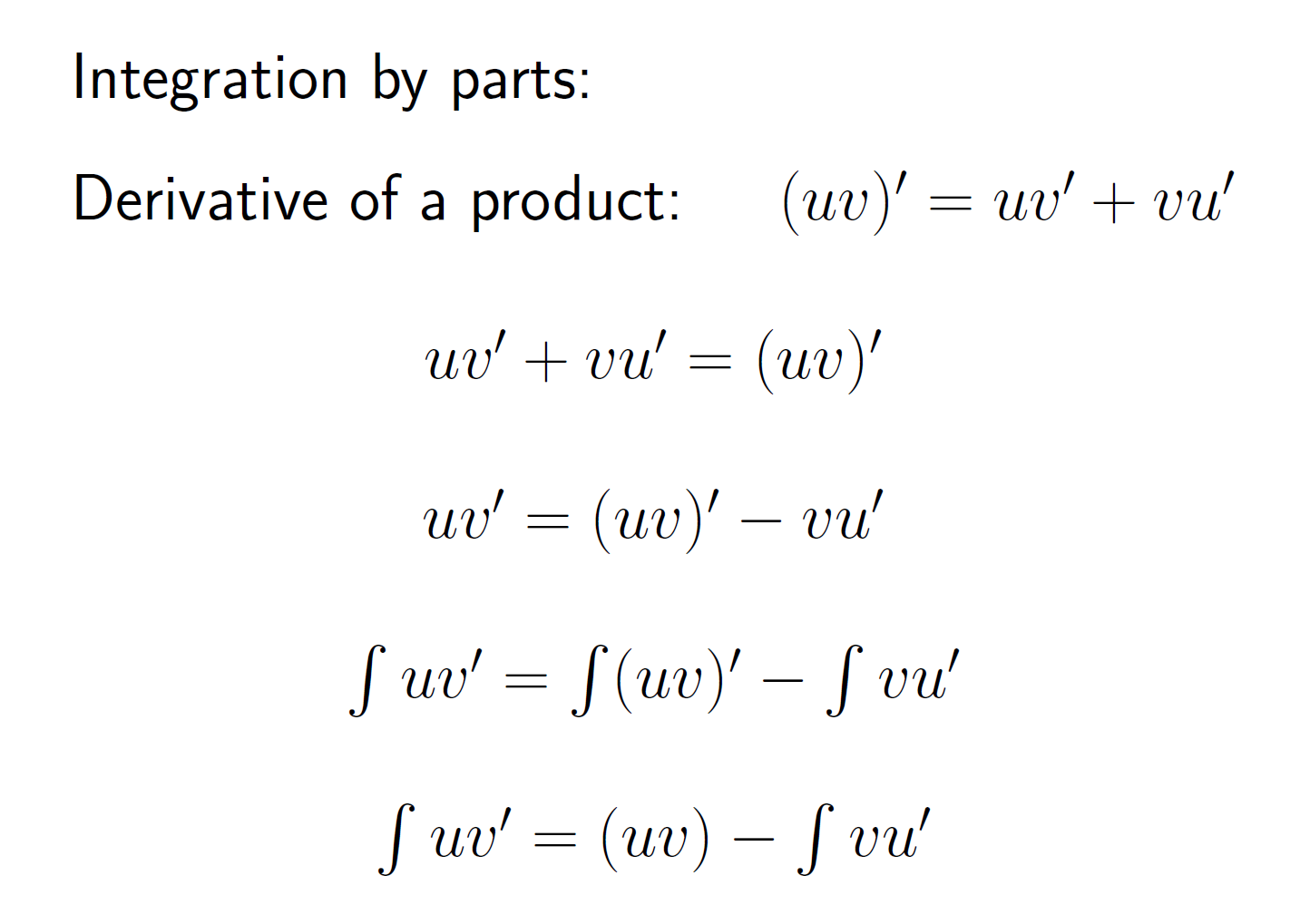 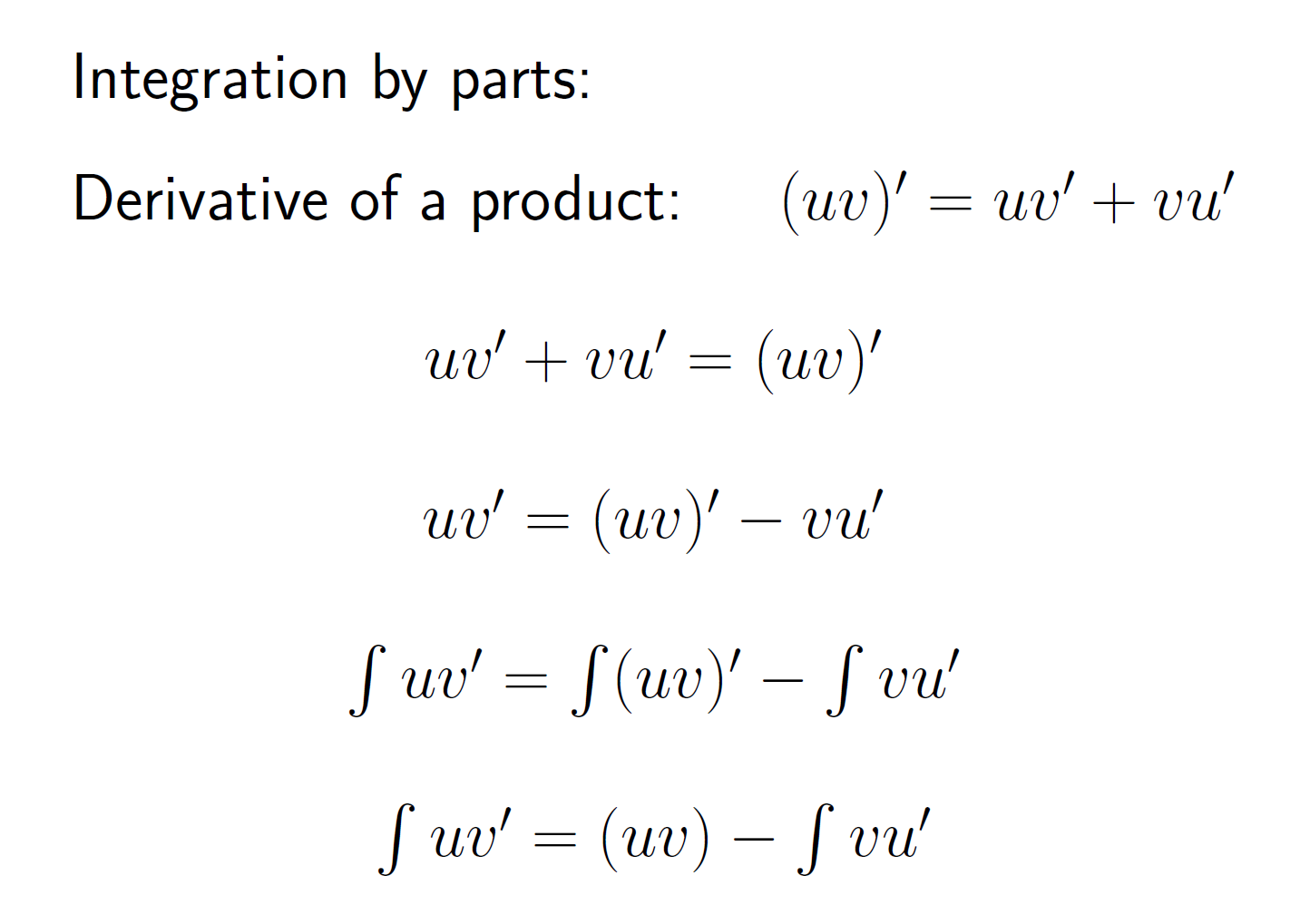 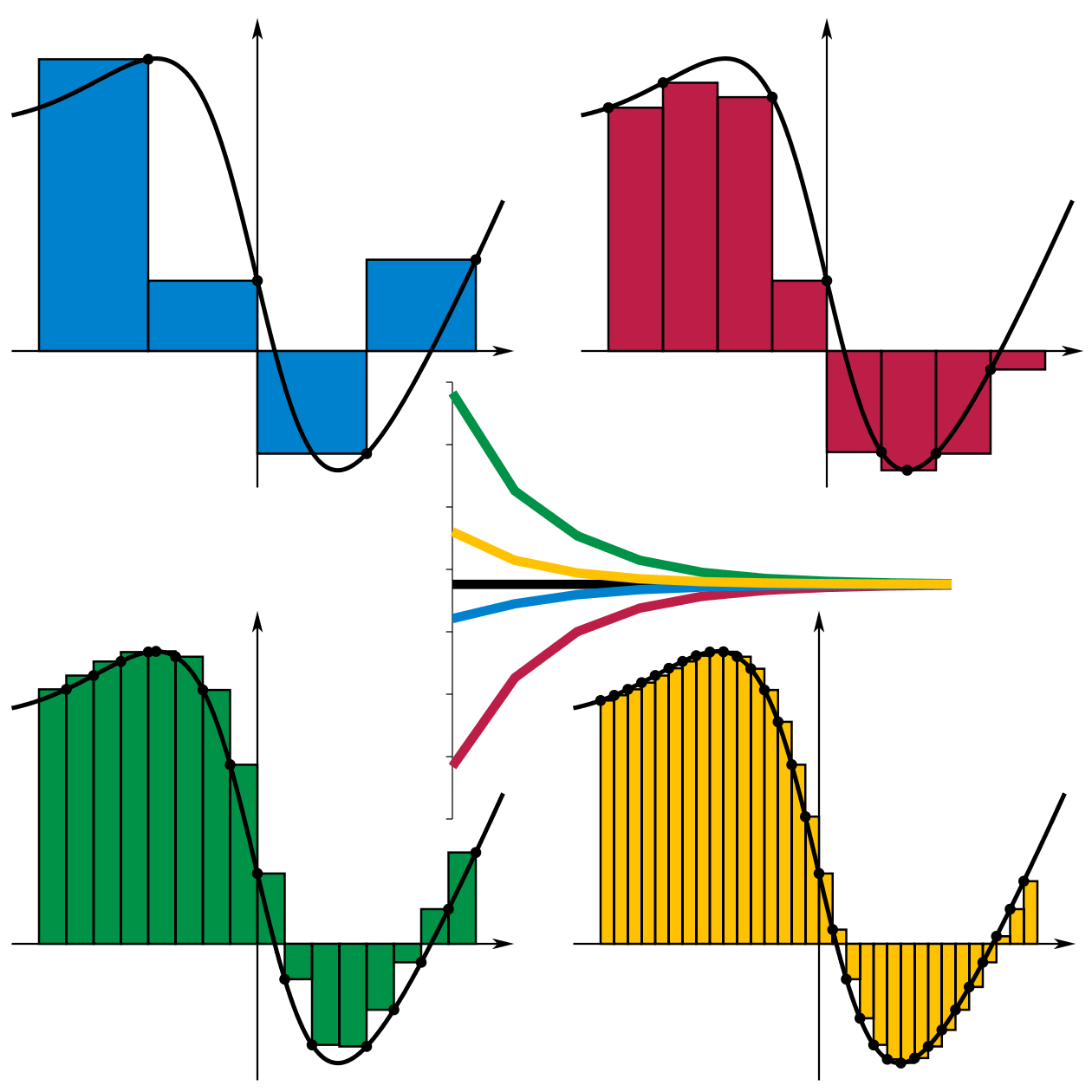 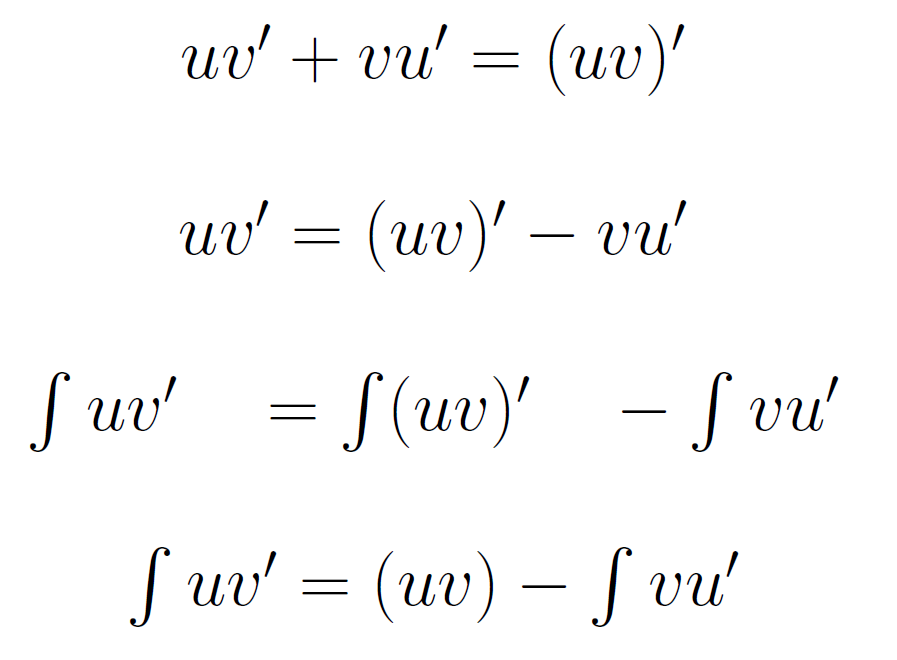 height
width
https://commons.wikimedia.org/wiki/File:Riemann_sum_convergence.png
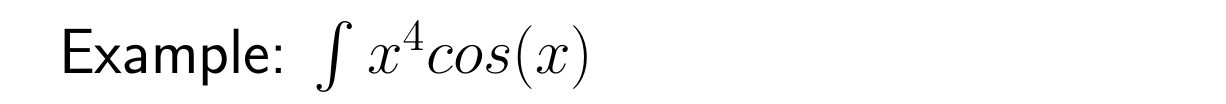 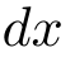 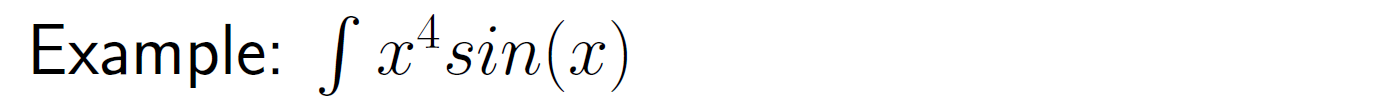 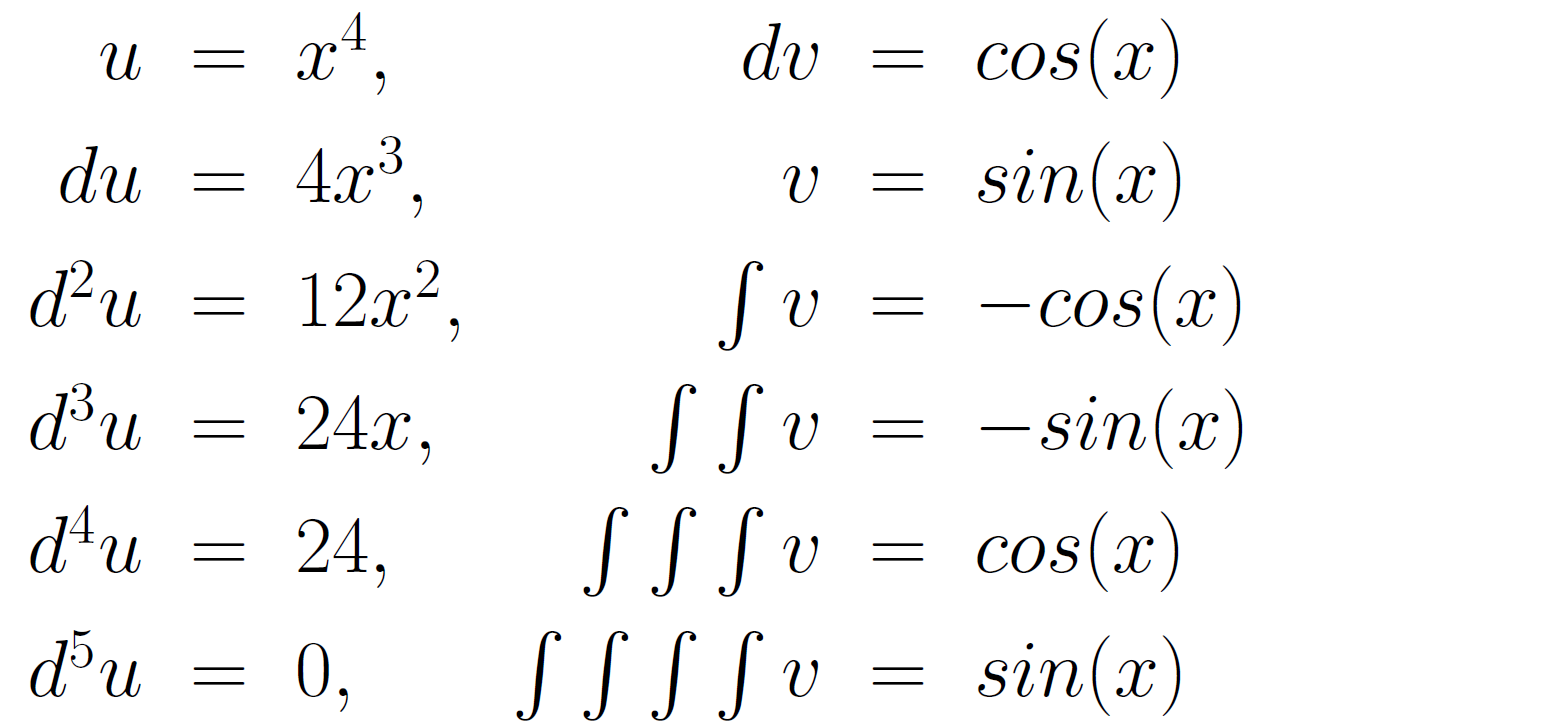 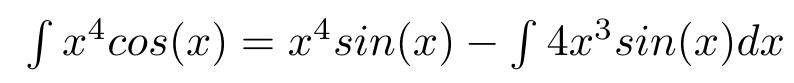 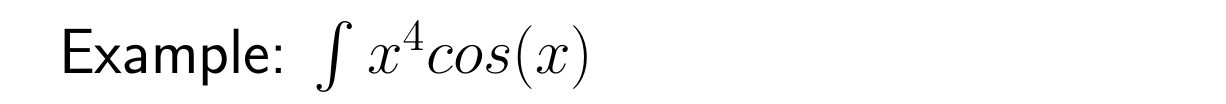 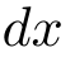 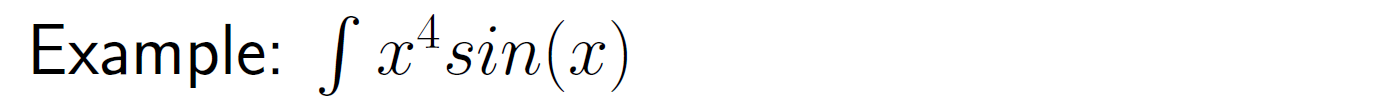 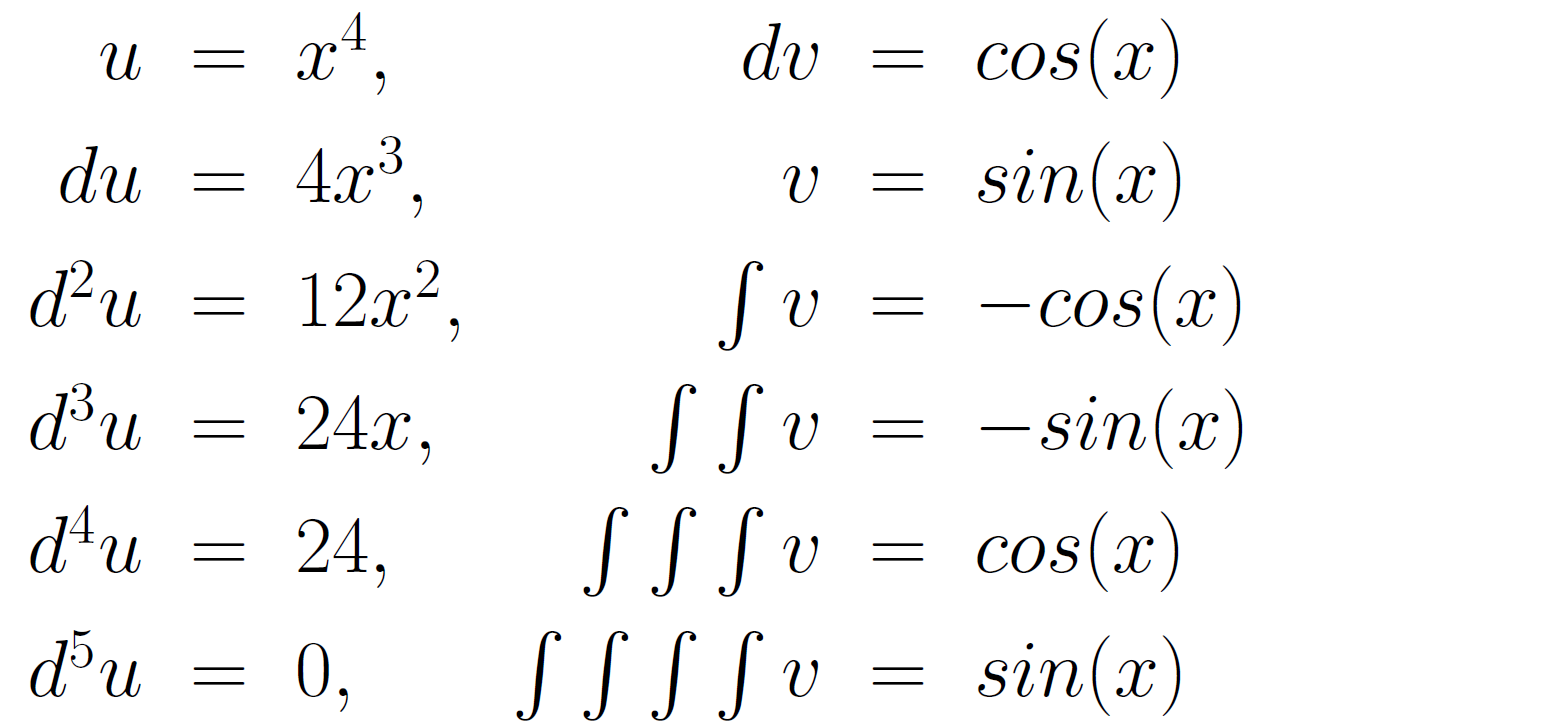 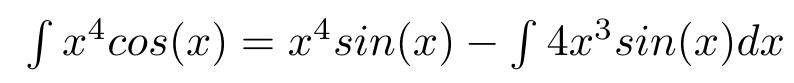 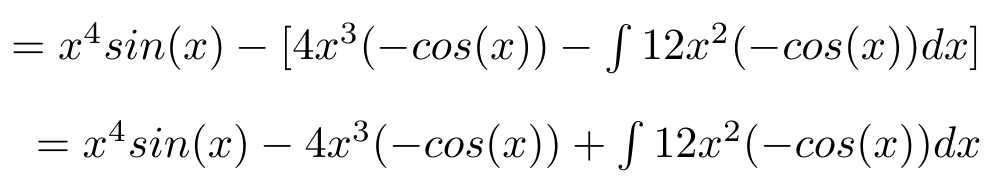 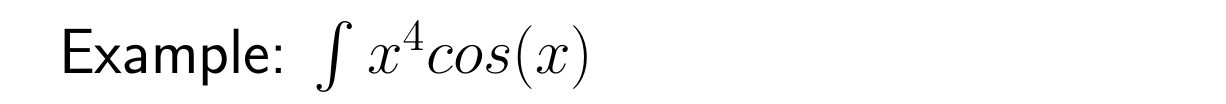 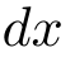 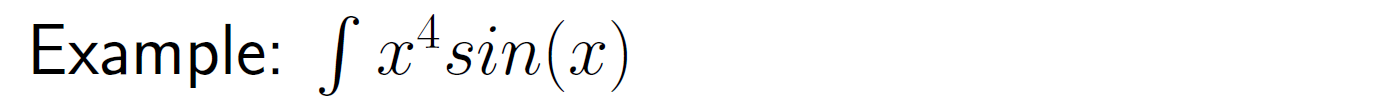 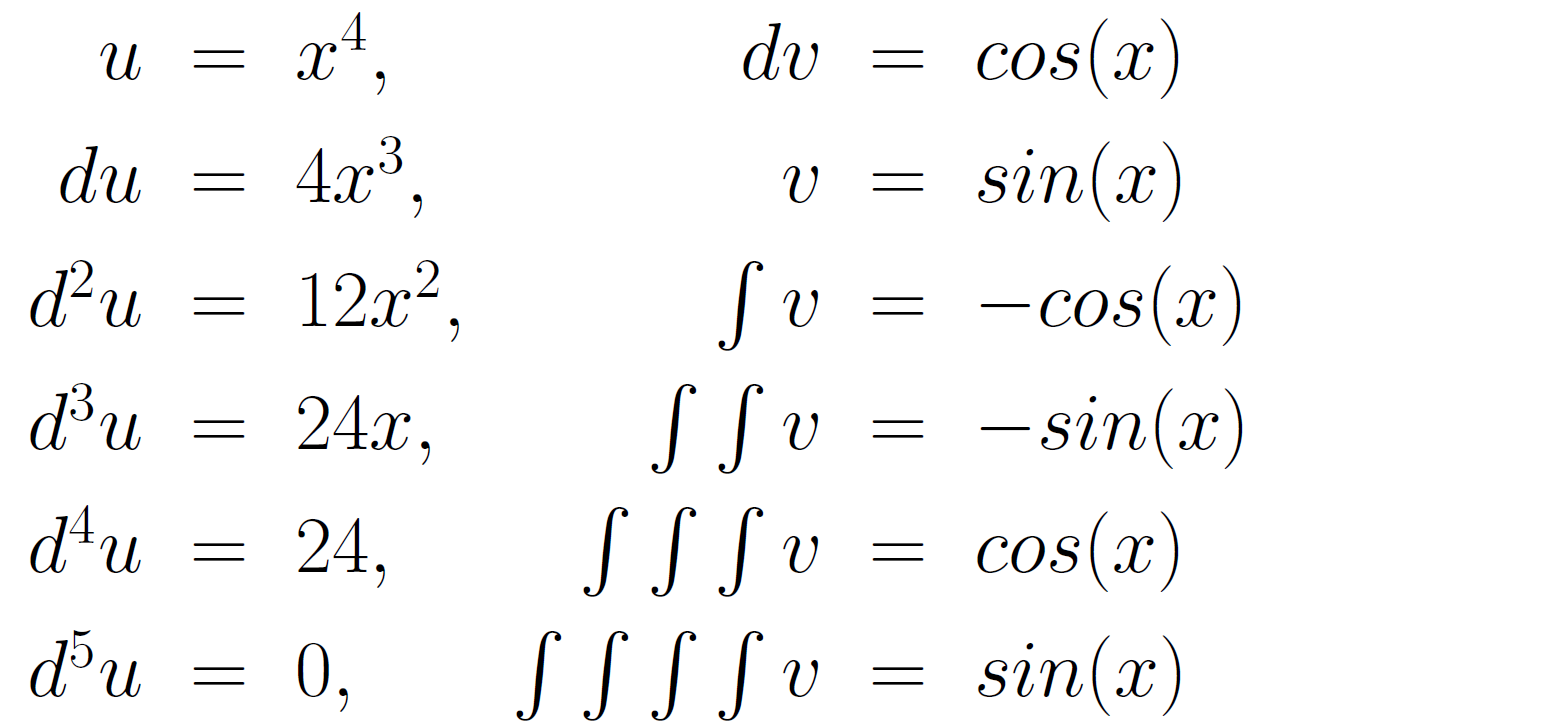 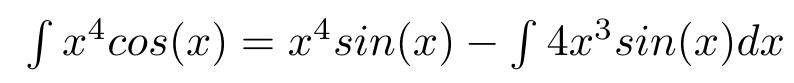 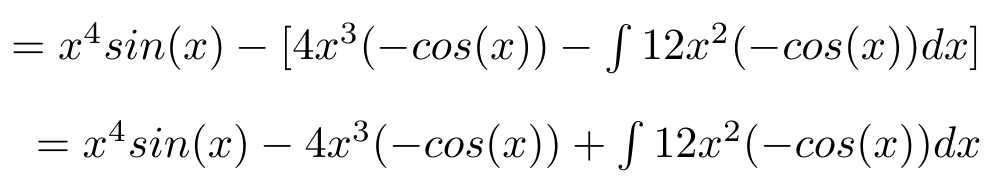 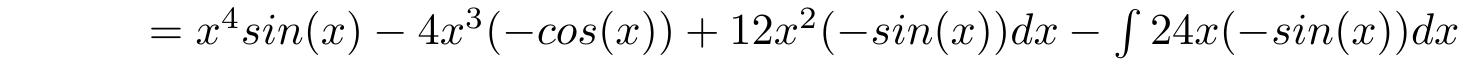 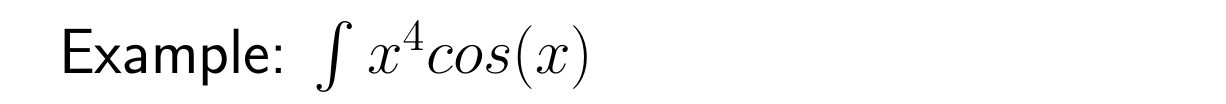 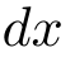 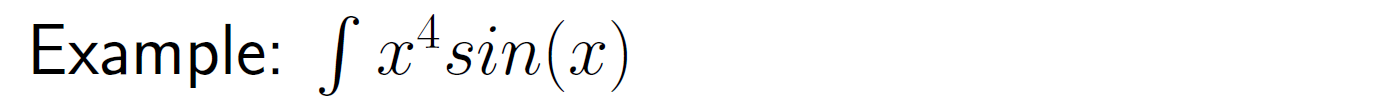 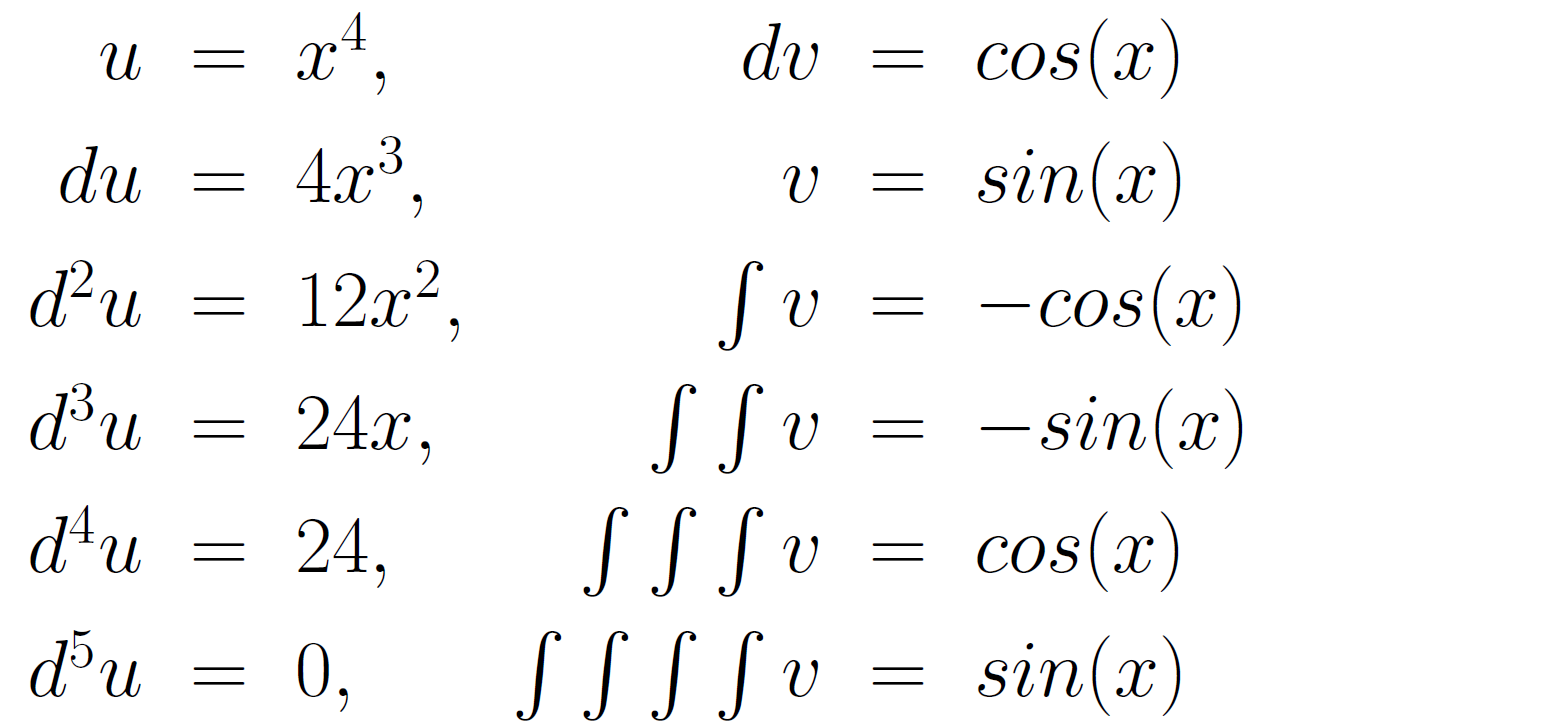 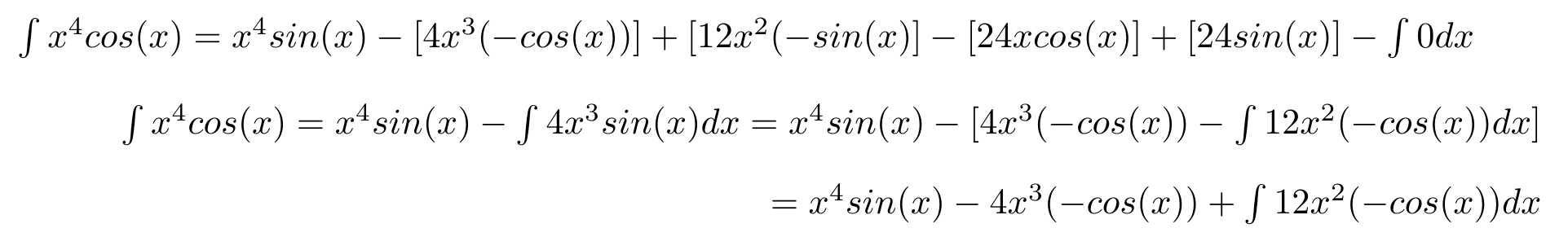 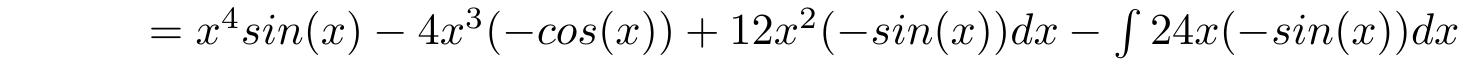 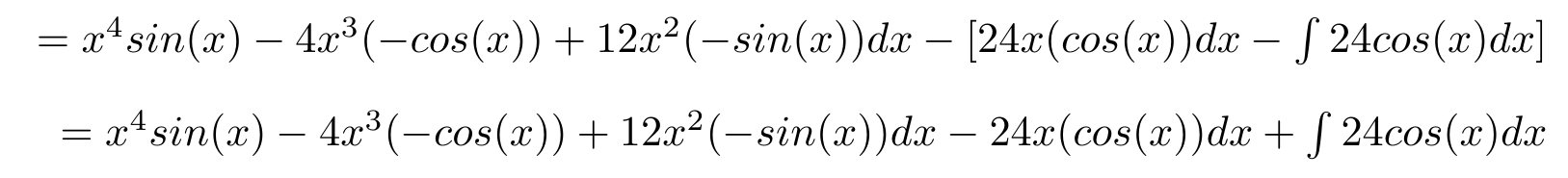 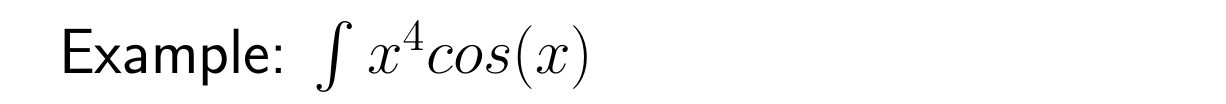 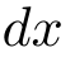 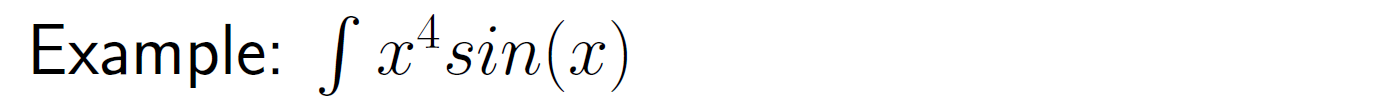 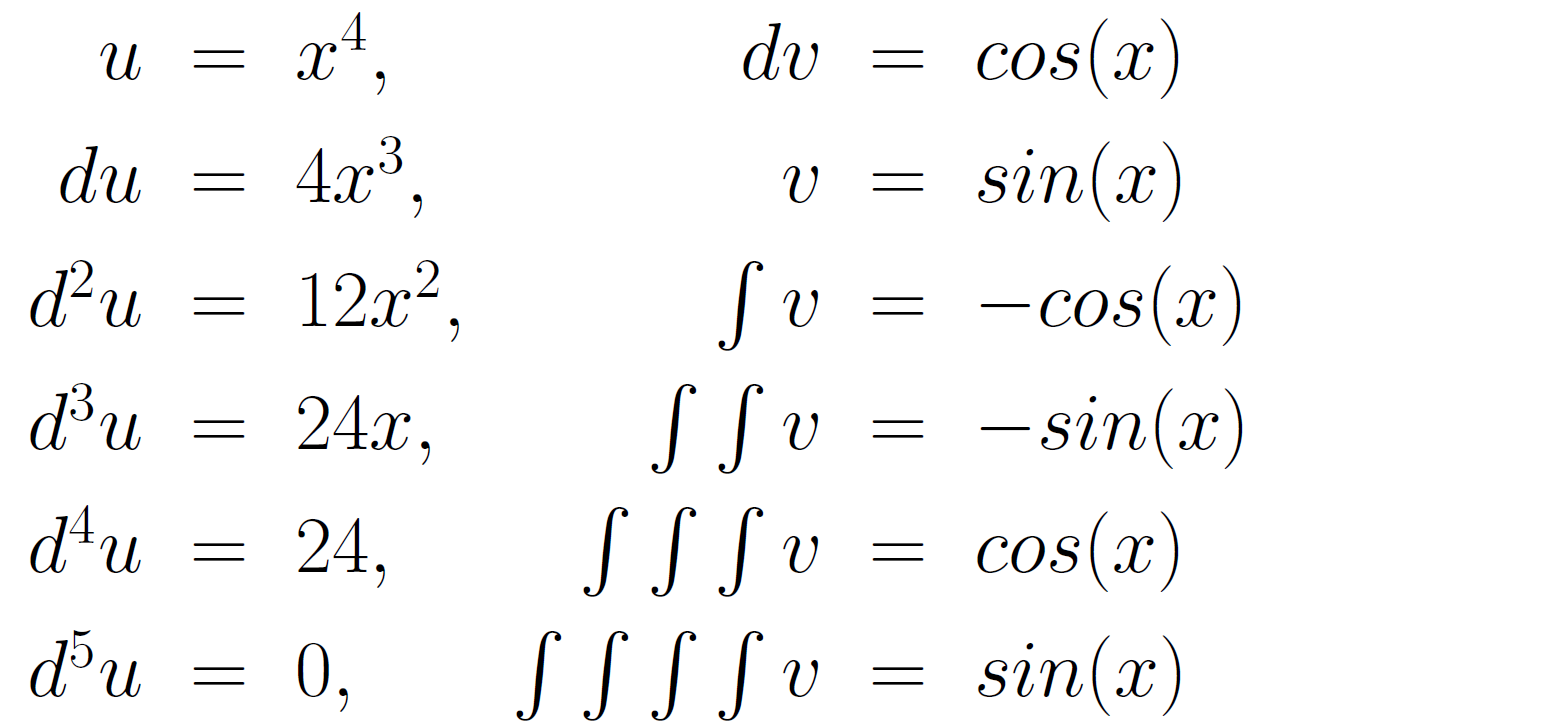 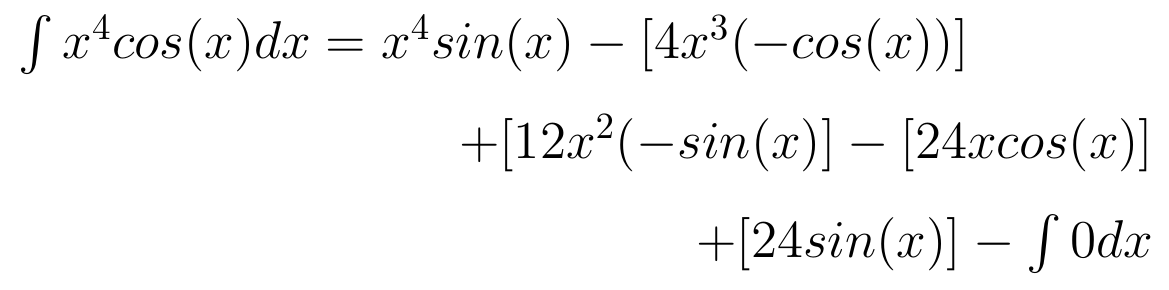 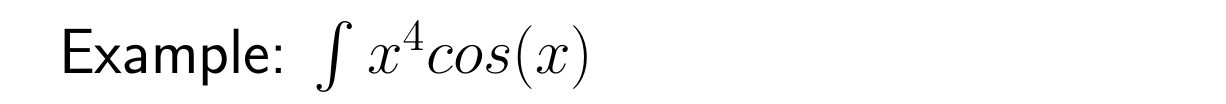 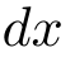 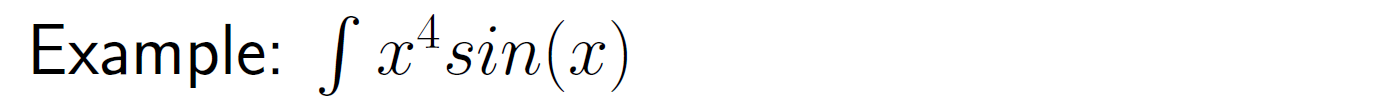 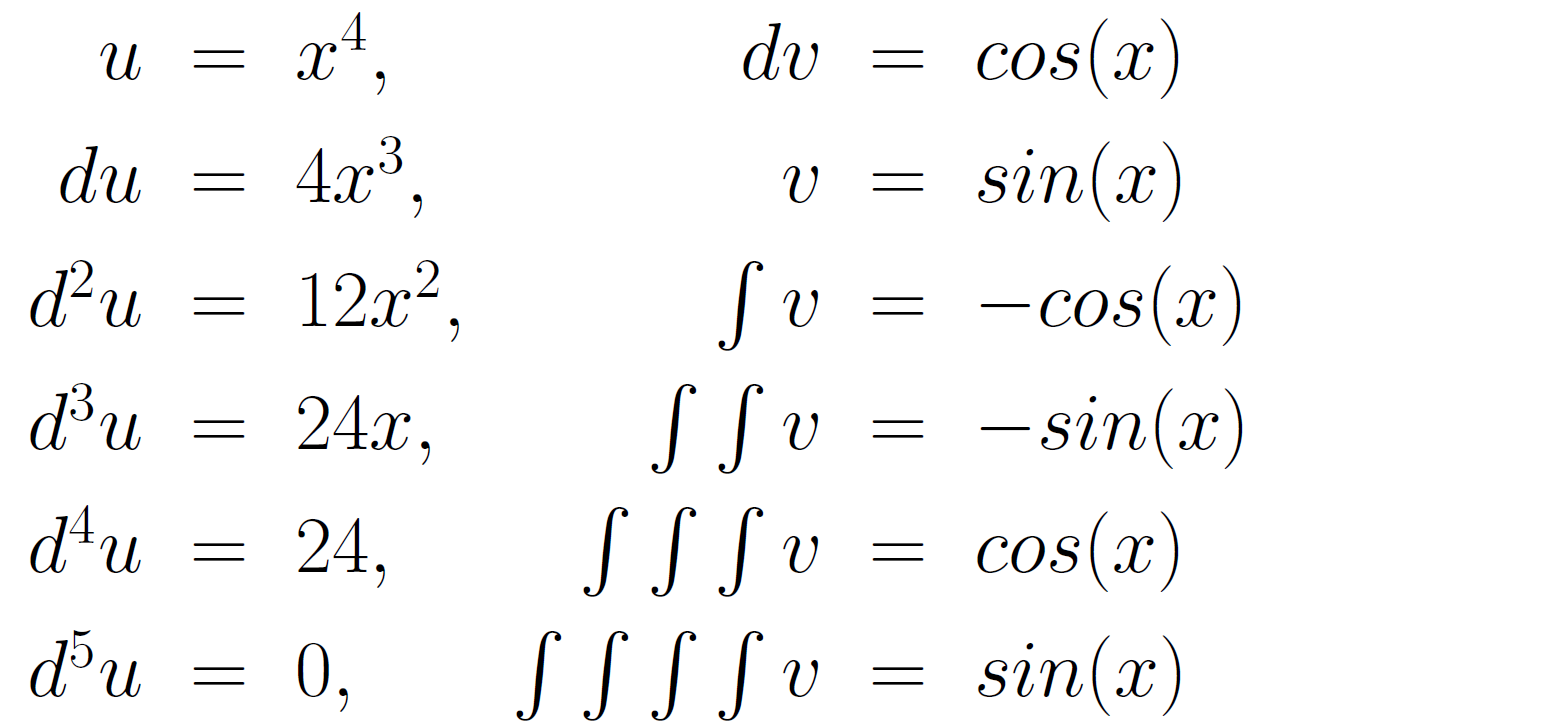 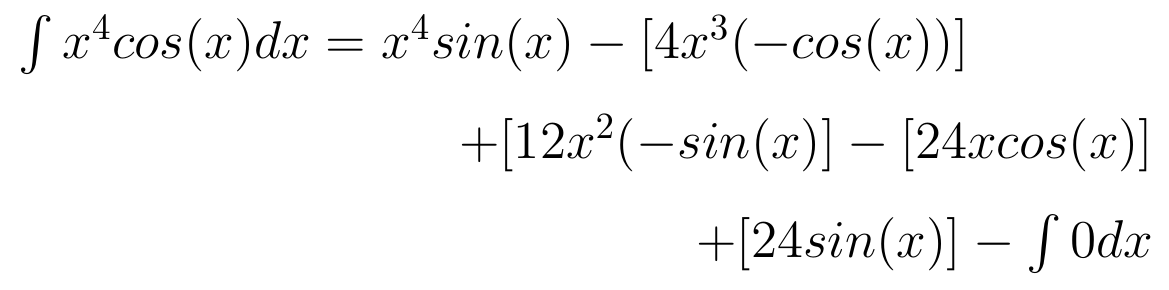 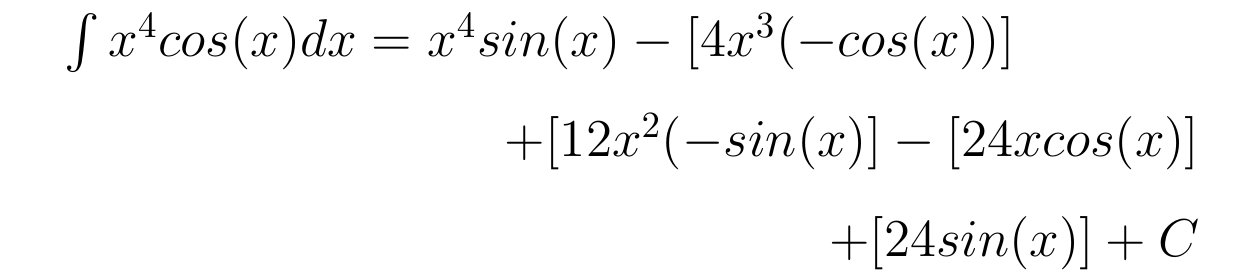 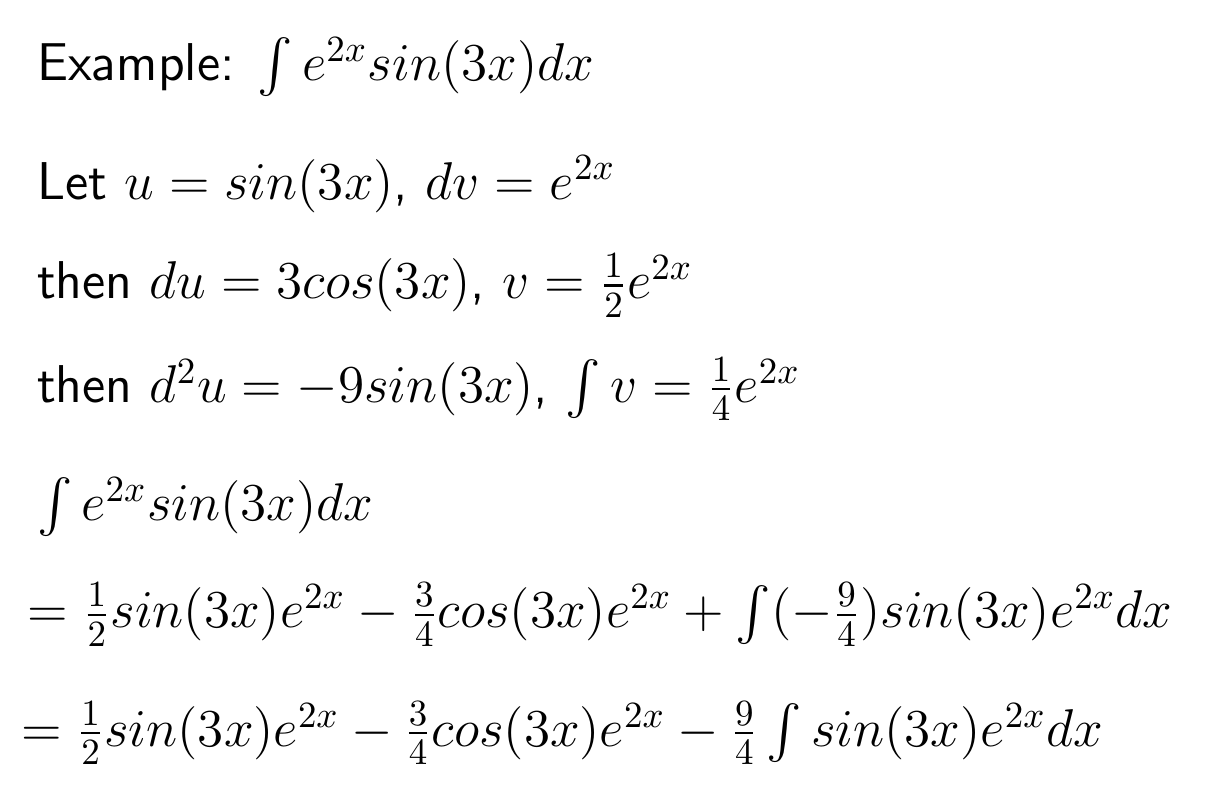 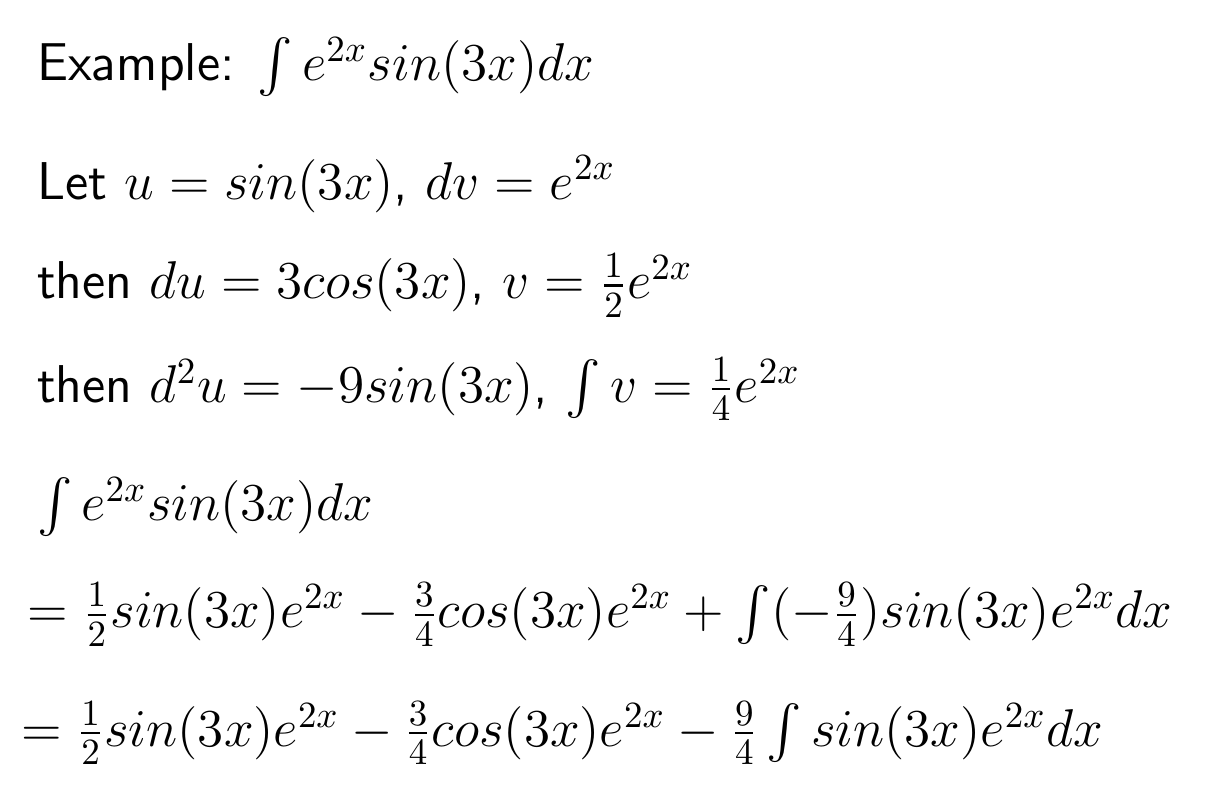 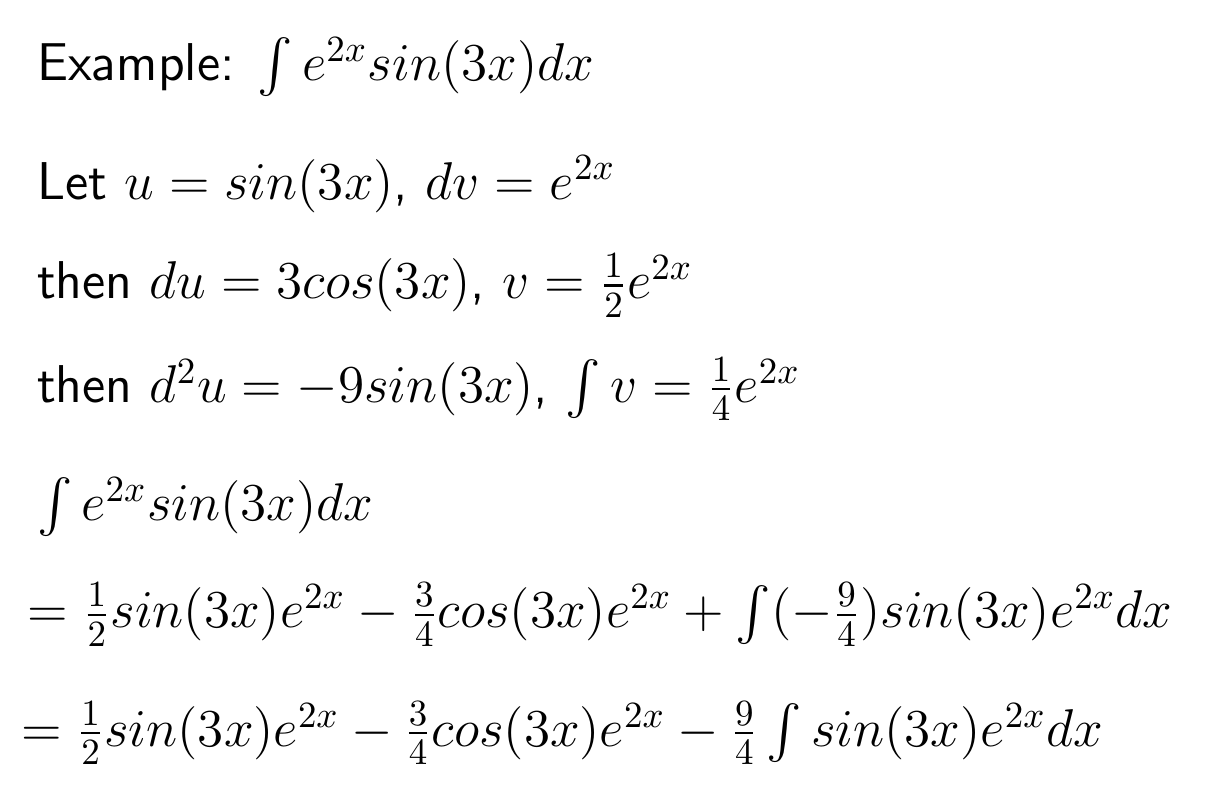 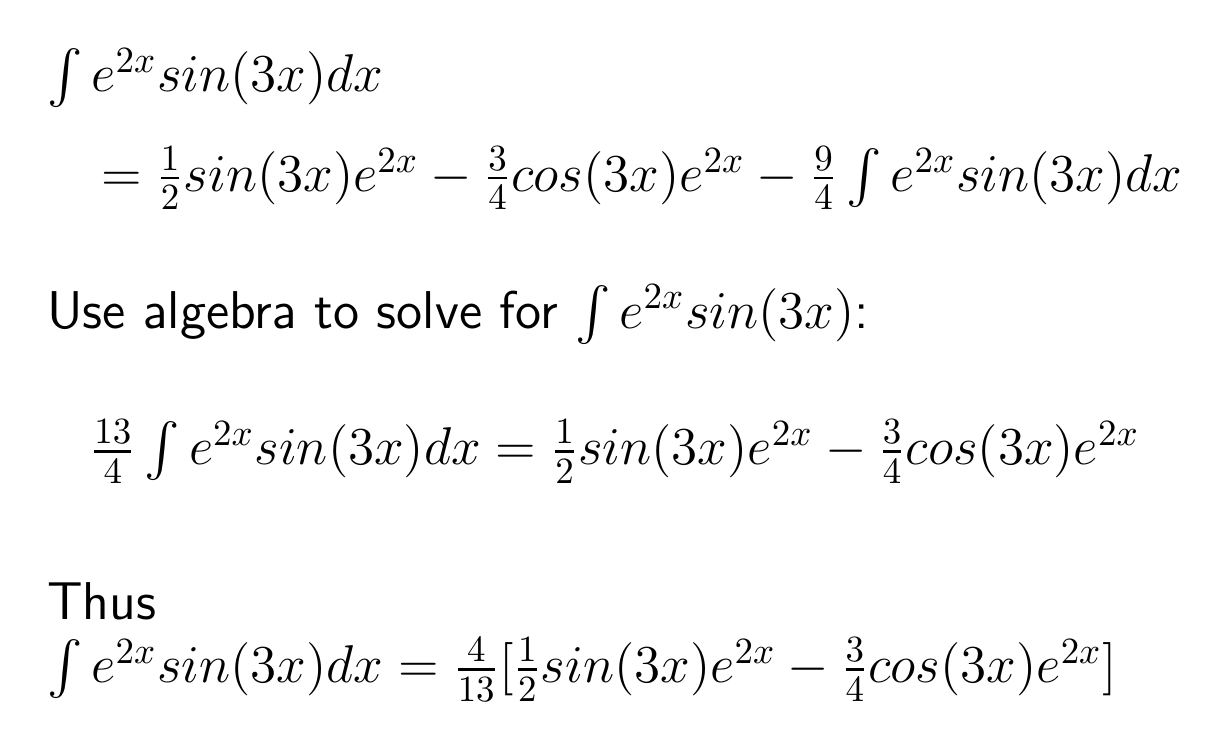 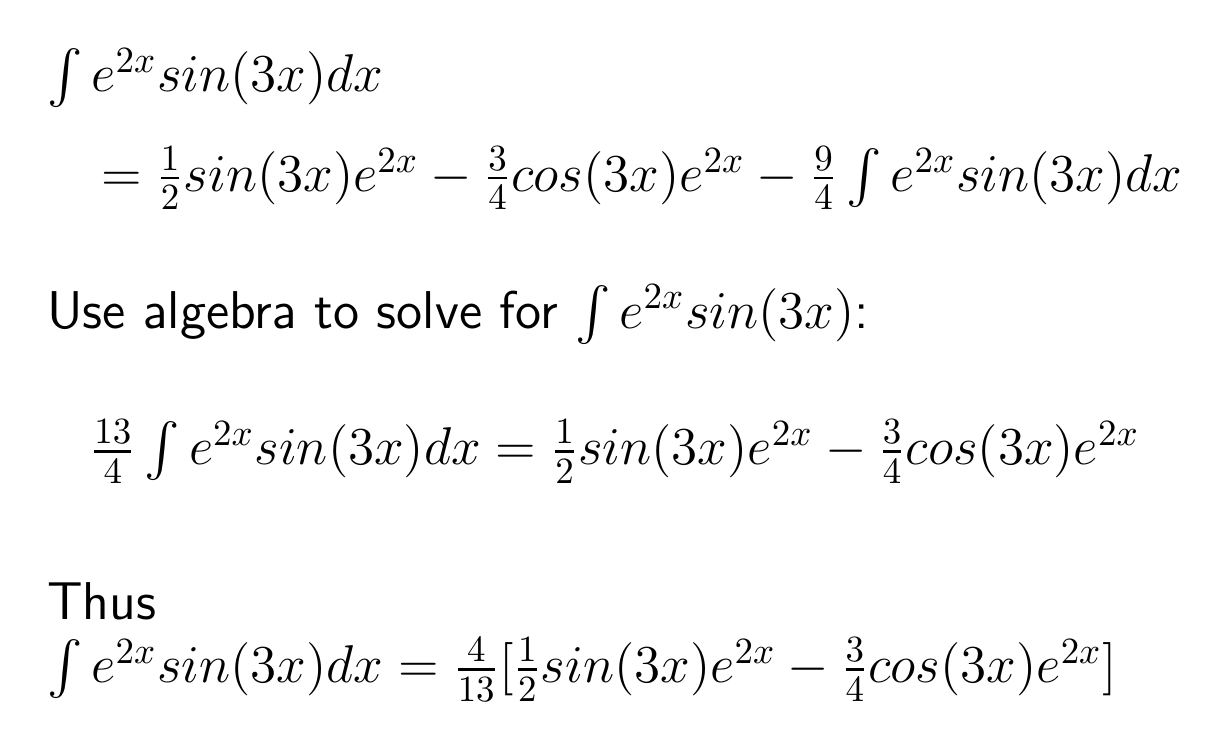 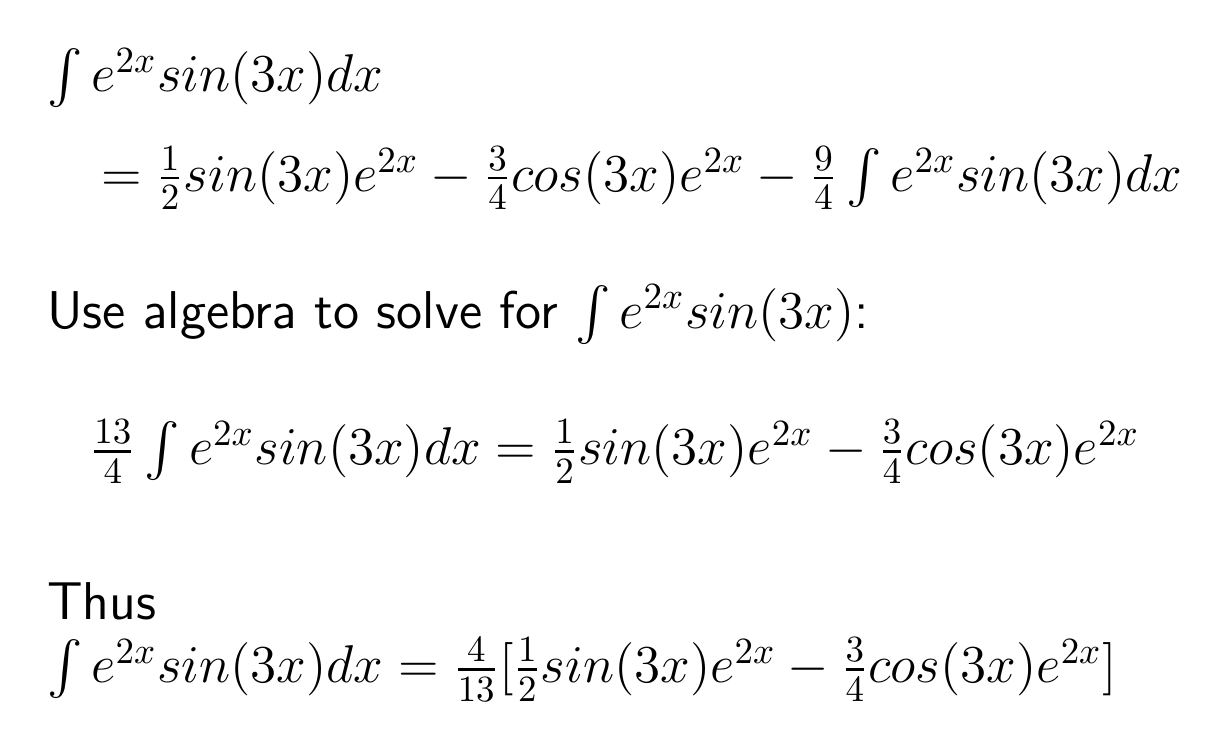 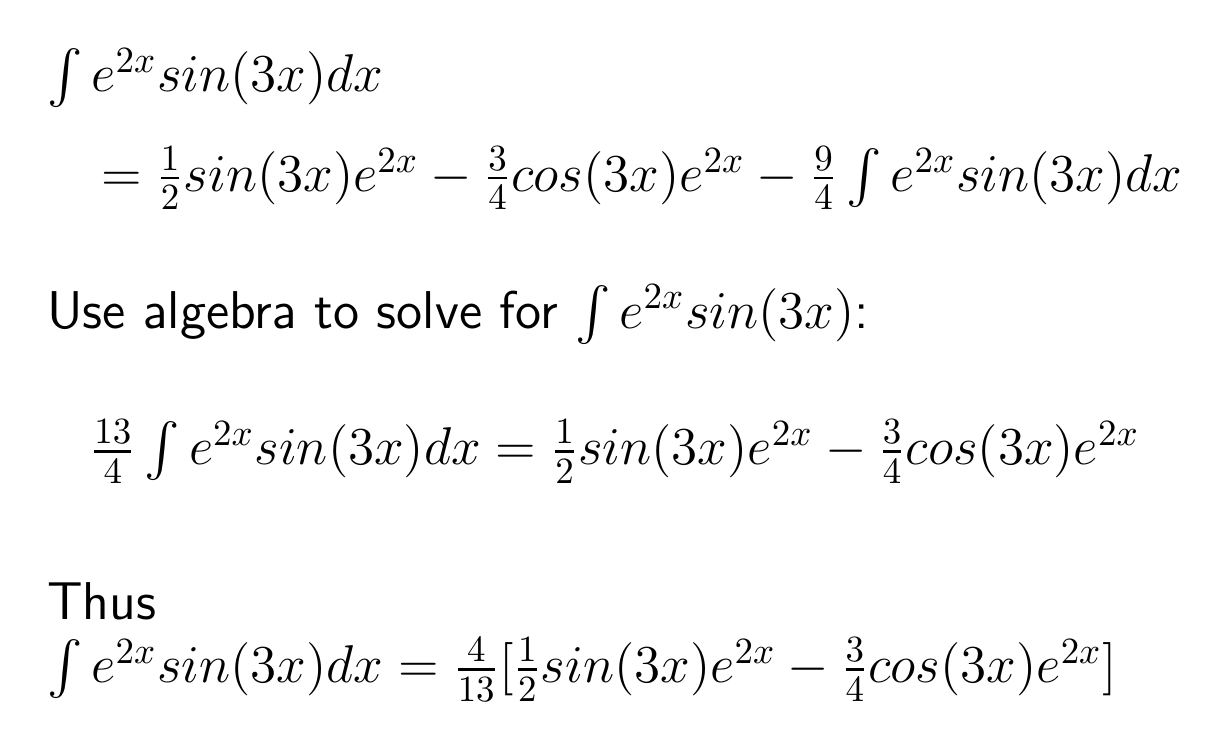